স্বাগতম
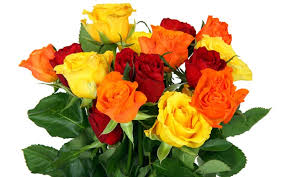 শিক্ষক পরিচিতি
মোহাম্মদ শাহ আলম 
প্রভাষক অর্থনীতি 
মোজাদ্দেদীয়া ইসলামিয়া  আলিম মাদ্রাসা 
কালিয়াকৈর , গাজীপুর ।
পাঠ পরিচিতি
আলিম ২য় বর্ষ 
ইসলামের ইতিহাস 
২য় অধ্যায়
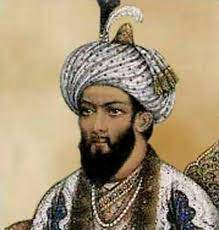 সম্রাট বাবর
পাঠ শিরোনাম
সম্রাট বাবরের কৃতিত্ব
শিখন ফল
এই পাঠ শেষে শিক্ষার্থীরা ...
 পানি পথের ১ম যুদ্ধ সম্পর্কে বলতে পারবে । 
 খানুয়ার যুদ্ধ সম্পর্কে বলতে পারবে । 
গোগরার যুদ্ধ সম্পর্কে বলতে পারবে ।
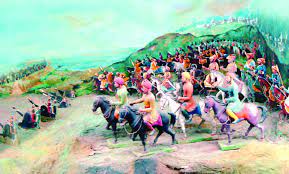 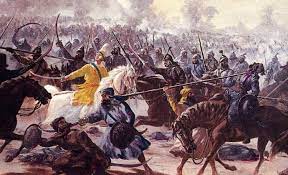 পানি পথের ১ম যুদ্ধের চিত্র
একক কাজ
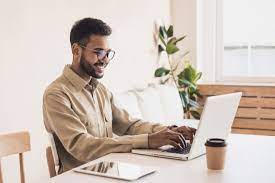 মুঘল সম্রাজ্যের প্রতিষ্ঠাতার পরিচয় দাও ।
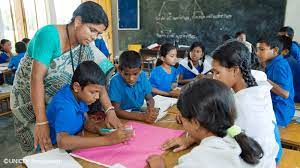 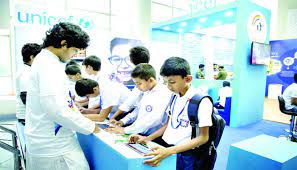 দলীয় কাজ
পানি পথের ১ম যুদ্ধে সম্রাট বাবরের জয়লাভের  কারন সমুহ ব্যাখ্যা দাও ।
 পানি পথের ১ম যুদ্ধের ফলাফল আলোচনা কর  ।
মুল্যায়ন
রনকুশলী হিসাবে সম্রাট বাবরের সফলতা আলোচনা কর ।
 দক্ষ সেনা নায়ক হিসাবে সম্রাট বাবরের কৃতিত্ব মুল্যায়ন কর । 
তুযুকই বাবরী বলতে কী বুঝায় ।
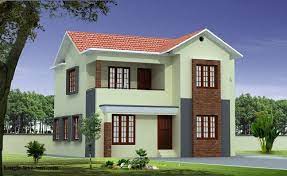 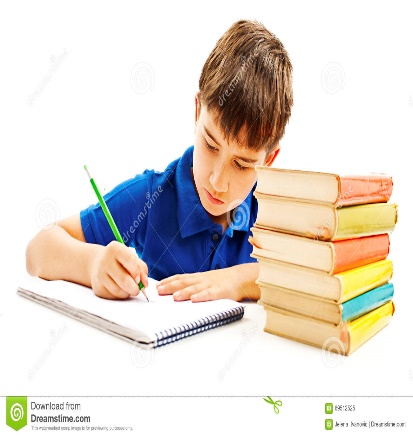 বাড়ীর কাজ
বিদ্যোৎসাহী  হিসাবে সম্রাট বাবরের  কৃতিত্ব  আলোচনা কর ।
 সম্রাট বাবরের  চারিত্রিক গুনাবলি আলোচনা কর ।
ধন্যবাদ
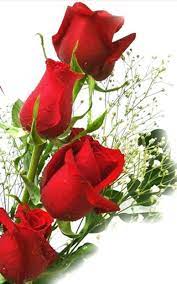